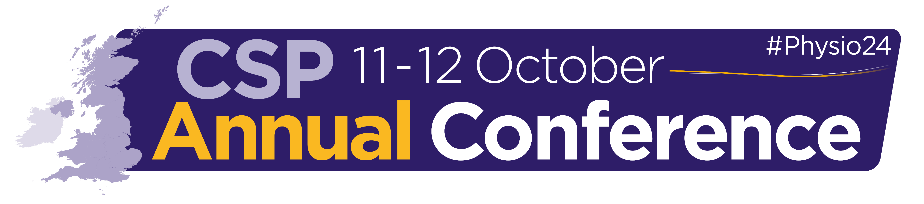 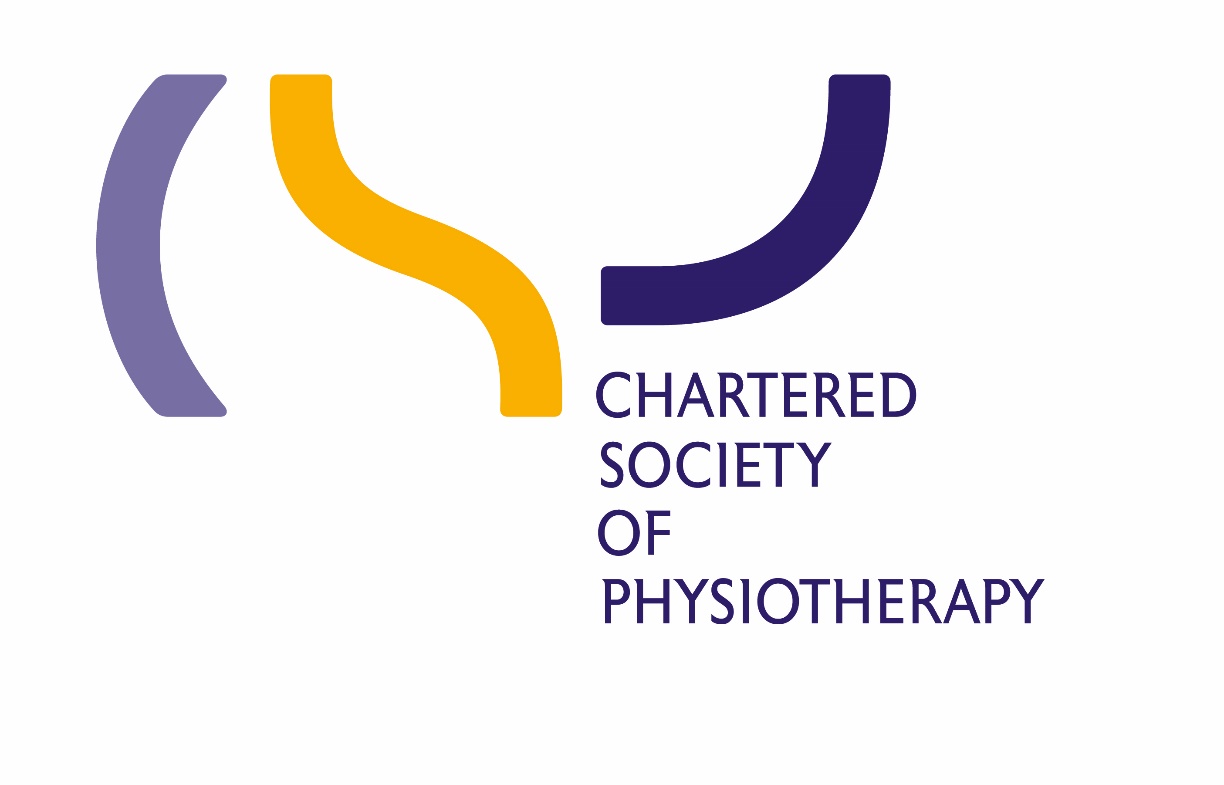 Replace this text with the title
Replace this text with the authors
Abstract no:
000
xxxxxxxxxxxxxxxxxxxx
Theme:
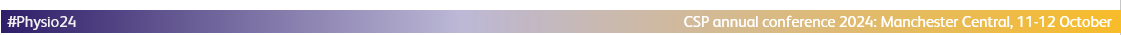 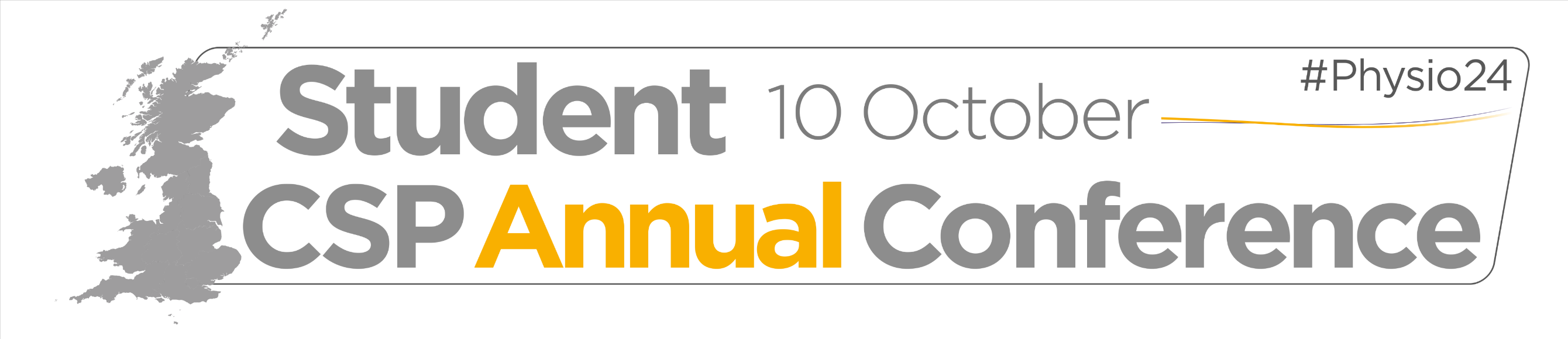 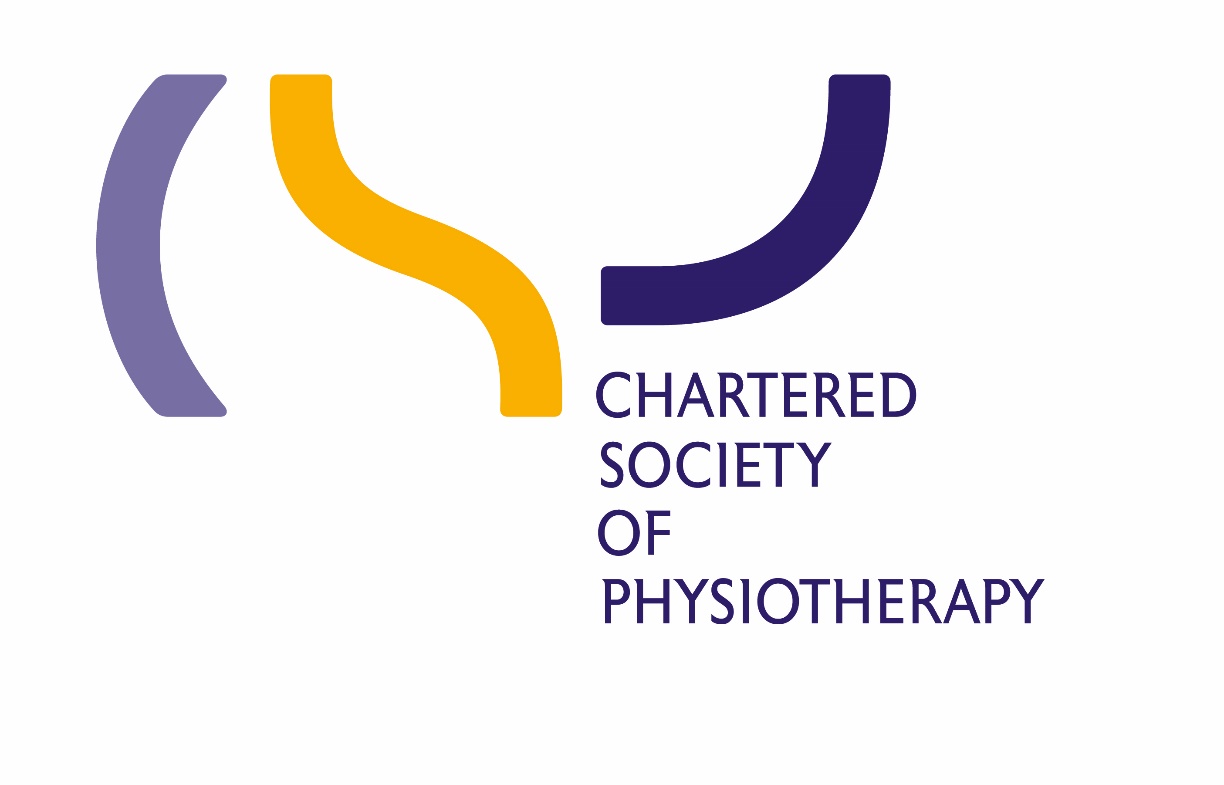 Replace this text with the title
Replace this text with the authors
Abstract no:
000
xxxxxxxxxxxxxxxxxxxx
Theme:
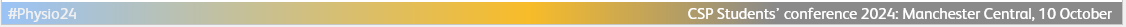